Messe du 15 octobre 2023


28° dimanche  


Année A
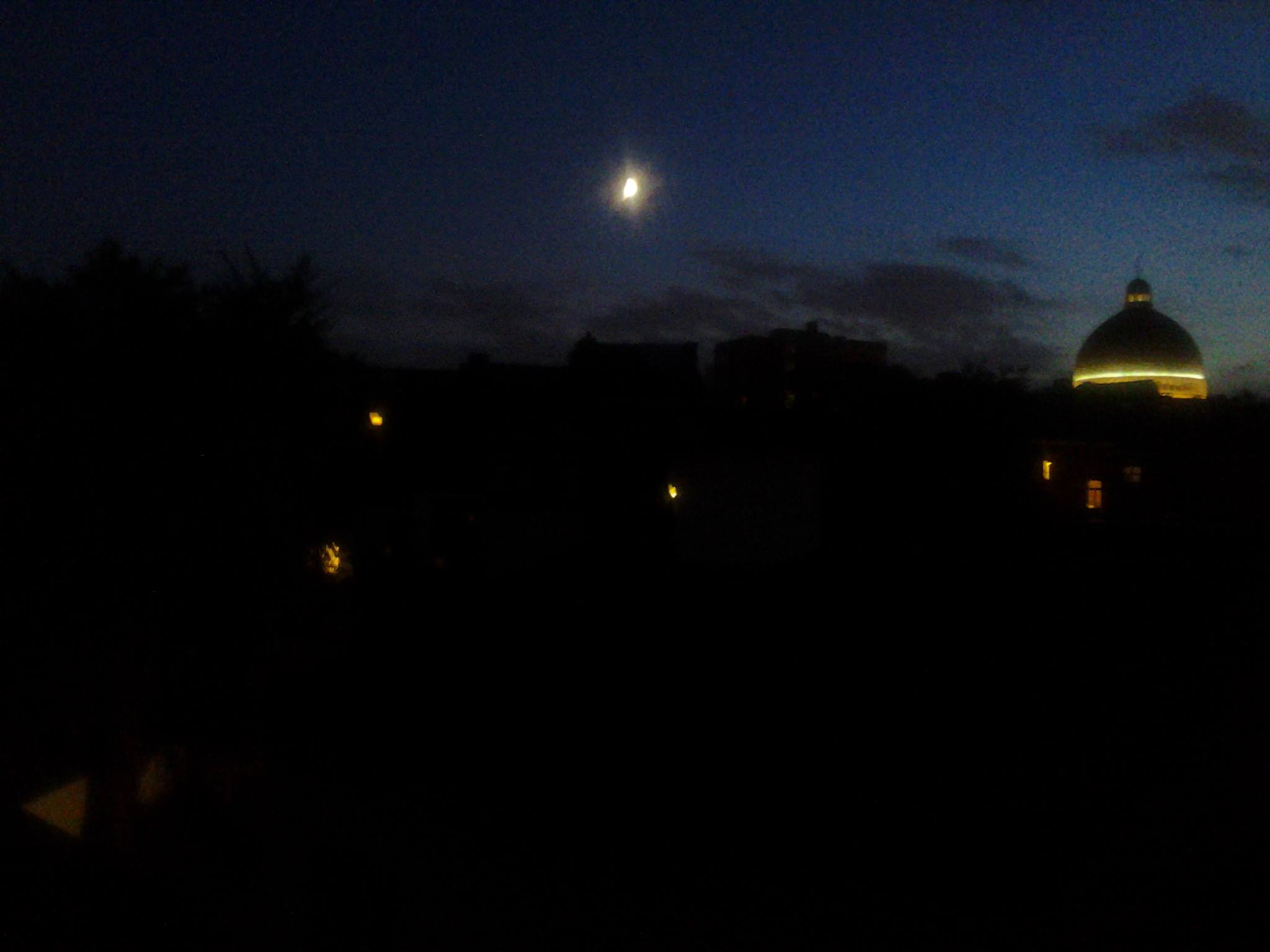 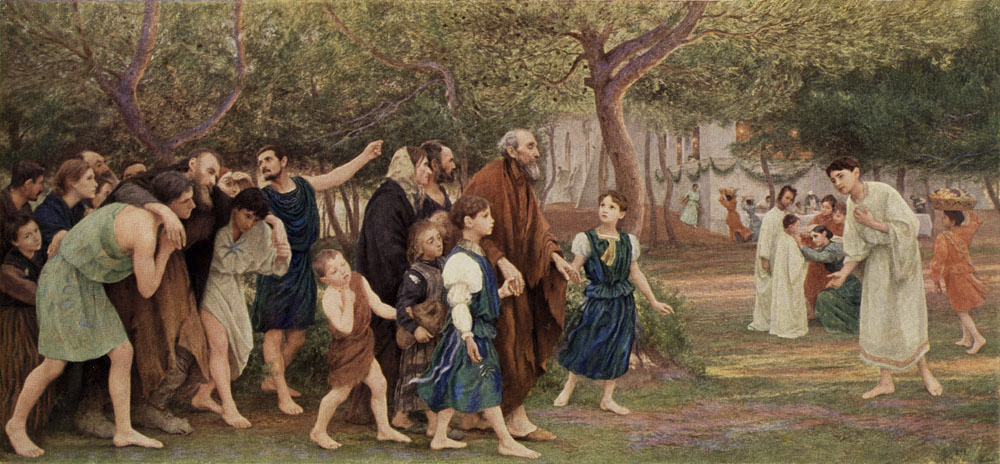 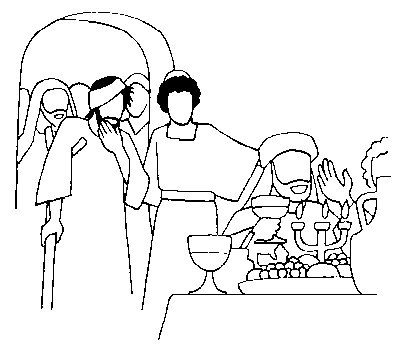 Refrain
   Chantez, priez, 
célébrez le Seigneur
  Dieu nous accueille,
peuple du monde.
       Chantez, priez,
célébrez Son Nom
   Dieu nous accueille dans sa maison.

Couplet 1
Il a fait le ciel et la terre
Éternel est son amour.
Façonné l’homme à son image
Éternel est son amour.
Refrain
 Chantez, priez, célébrez le Seigneur
 Dieu nous accueille,
peuple du monde.
 Chantez, priez, célébrez Son Nom
 Dieu nous accueille
dans sa maison.

     Couplet 6
Il a parlé par les prophètes
Eternel est son amour.
Sa parole est une promesse
Eternel est son amour.
Refrain
 Chantez, priez, célébrez le Seigneur
 Dieu nous accueille,
peuple du monde.
 Chantez, priez, célébrez Son Nom
 Dieu nous accueille
dans sa maison.

     Couplet 10
Acclamez Dieu ouvrez le Livre
Éternel est son amour.
Dieu nous crée 
et Dieu nous délivre 
Éternel est son amour.
Refrain
 Chantez, priez, célébrez le Seigneur
 Dieu nous accueille,
peuple du monde.
 Chantez, priez, célébrez Son Nom
 Dieu nous accueille
dans sa maison.
Refrain
 Chantez, priez, célébrez le Seigneur
 Dieu nous accueille,
peuple du monde.
 Chantez, priez, célébrez Son Nom
 Dieu nous accueille
dans sa maison.

     Couplet 2
 Il sauva Noé du déluge
 Éternel est son amour.  
 L’arc-en-ciel en signe d’alliance
 Éternel est son amour.
Refrain
Chantez, priez, célébrez le Seigneur
Dieu nous accueille,
peuple du monde.
Chantez, priez, célébrez Son Nom
Dieu nous accueille dans sa maison.

Couplet 3
D’Abraham, Il fit un grand peuple
Eternel est son amour.
Par milliers fut sa descendance
Eternel est son amour.
Refrain
Chantez, priez, célébrez le Seigneur
Dieu nous accueille,
peuple du monde.
Chantez, priez, célébrez Son Nom
Dieu nous accueille dans sa maison.

Couplet 4
Il perçut le cri de son peuple
Eternel est son amour.
Le mena en terre promise
Eternel est son amour.
Seigneur, prends pitié
Messe avec des familles 
Patrick Richard

1.
Ô Seigneur notre ami
Tu appelles au bonheur
Ô Seigneur notre ami
Tu connais notre cœur !
Pour nos manques d'amour
Pour nos manques de foi
Seigneur, Seigneur, 
prends pitié.
SEIGNEUR, SEIGNEUR,
PRENDS PITIÉ.
2.
Toi le Christ, Toi qui viens
Pour ceux qui sont tombés
Tu viens tendre la main
Et jamais condamner !
Pour nos méchancetés
Et pour tous nos faux-pas
Ô Christ, Ô Christ,
prends pitié.
Ô CHRIST, Ô CHRIST,
PRENDS PITIÉ.
3.
Ô Seigneur de la vie
Tu veux nous envoyer
Dans le vent de l'Esprit
Pour semer l'amitié !
Viens éloigner le mal
Effacer nos péchés
Seigneur, Seigneur,
prends pitié.
SEIGNEUR, SEIGNEUR,
PRENDS PITIÉ.
Gloire à Dieu 
(Patrick Richard)Gloire à Dieu 
au plus haut des cieux 
et paix sur la terre
aux hommes qu’il aime!Gloire à Dieu
au plus haut des cieux. 
Gloire, Gloire, Gloire à Dieu!1
 Nous te louons 
nous te bénissons. 
Nous t’adorons
nous te glorifionsEt nous te rendons grâce
Pour ton immense Gloire
Gloire à Dieu 
au plus haut des cieux 
et paix sur la terre
aux hommes qu’il aime!Gloire à Dieu
au plus haut des cieux. 
Gloire, Gloire, Gloire à Dieu!2
 Seigneur Dieu le père
tout puissant, 
Seigneur fils unique,
Jésus Christ,Seigneur agneau de Dieu
le Fils du Père
Gloire à Dieu
au plus haut des cieux 
et paix sur la terre
aux hommes qu’il aime!Gloire à Dieu
au plus haut des cieux. 
Gloire, Gloire, Gloire à Dieu!3
 Toi qui enlève les tous les péchés, 
Sauve-nous du mal, prends pitié,Assis auprès du Père,
Écoute nos prières
Gloire à Dieu
au plus haut des cieux 
et paix sur la terre
aux hommes qu’il aime!Gloire à Dieu
au plus haut des cieux. 
Gloire, Gloire, Gloire à Dieu!

 4.
Car toi seul es Saint
et Seigneur, 
toi seul es le très haut
Jésus-Christ,Avec le Saint Esprit,
Dans la gloire du Père.
Gloire à Dieu
au plus haut des cieux 
et paix sur la terre
aux hommes qu’il aime!Gloire à Dieu
au plus haut des cieux. 
Gloire, Gloire, Gloire à Dieu!
Psaume 22

J’habiterai la maison du Seigneur
pour la durée de mes jours !

1. Le Seigneur est mon berger:
je ne manque de rien.
Sur des prés d’herbe fraîche,
il me fait reposer.

2. Il me mène 
vers les eaux tranquilles
et me fait revivre;
il me conduit par le juste chemin
pour l’honneur de son nom
J’habiterai la maison du Seigneur
pour la durée de mes jours !

3. Si je traverse 
les ravins de la mort,
je ne crains aucun mal,
car tu es avec moi :
ton bâton me guide et me rassure.

4. Tu prépares la table pour moi
devant mes ennemis;
tu répands le parfum sur ma tête,
ma coupe est débordante
J’habiterai la maison
du Seigneur
pour la durée de mes jours !


5. Grâce et bonheur
m’accompagnent
tous les jours de ma vie ;
j’habiterai la maison
du Seigneur
pour la durée de mes jours.
Alléluia
Messe avec des familles – Patrick Richard) 


ALLÉLUIA, ALLÉLUIA,
ALLÉLUIA, ALLÉLUIA.

1
Louez le Seigneur
Béni soit son nom
Sa Parole écrit le Livre
du bonheur.

2
Louez le Seigneur
Acclamez son nom
Son Amour écrit le Livre
du bonheur.
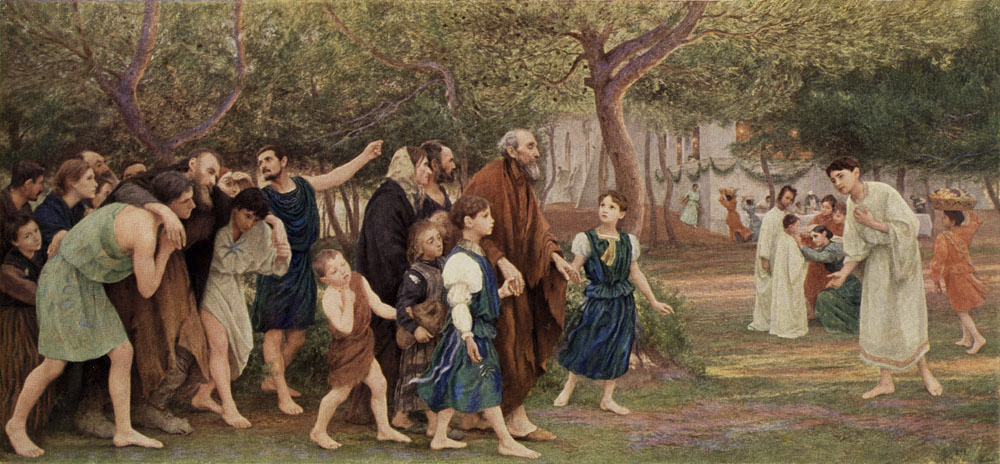 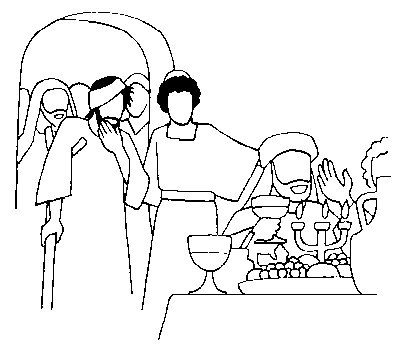 « SYMBOLE  DES  APOTRES »

Je crois en Dieu, le Père tout-puissant,
Créateur du ciel et de la terre.
Et en Jésus Christ, son fils unique,
notre Seigneur,
qui a été conçu du Saint Esprit,
est né de la Vierge Marie,
a souffert sous Ponce Pilate,
a été crucifié, est mort et a été enseveli,
est descendu aux enfers,
le troisième jour est ressuscité des morts,
est monté aux cieux,
est assis à la droite de Dieu
le Père tout-puissant,
d’où il viendra juger les vivants et les morts.
Je crois en l’Esprit Saint,
à la sainte Eglise catholique,
à la communion des saints,
à la rémission des péchés,
à la résurrection de la chair,
à la vie éternelle.
Amen
Intentions






Que cette prière,
Faite pour nos frères,
Trouve auprès de Toi, 
Seigneur,
Place dans Ton cœur
Accueille notre offrande aujourd’hui

ACCUEILLE NOTREOFFRANDE AUJOURD’HUI :
LE CHANT DE NOS MÉTIERS,
LES CRIS DE NOS CITÉS,
LE PAIN DU MONDE ET TOUS SES FRUITS,
LE VIN DES JOIES PARTAGÉES!
1.
Ce que nos mains ont façonné
Sur tous les lieux de nos labeurs,
Nous le portons vers toi, Seigneur,
Tu es Celui qui nous a faits.
ACCUEILLE NOTREOFFRANDE AUJOURD’HUI :
LE CHANT DE NOS MÉTIERS,
LES CRIS DE NOS CITÉS,
LE PAIN DU MONDE ET TOUS SES FRUITS,
LE VIN DES JOIES PARTAGÉES!
2. 
Ce que nos cœurs ont inventé
Pour que des hommes soient debout,
Nous le confions à ton amour,
Tu es Celui qui nous recrée
ACCUEILLE NOTREOFFRANDE AUJOURD’HUI :
LE CHANT DE NOS MÉTIERS,
LES CRIS DE NOS CITÉS,
LE PAIN DU MONDE ET TOUS SES FRUITS,
LE VIN DES JOIES PARTAGÉES!
SAINT LE SEIGNEUR
(Messe avec des familles)

Soliste : 
Saint, saint, saint, le Seigneur,
Dieu de l’univers !

Tous :
Saint, saint, saint, le Seigneur,
Dieu de l’univers !


Soliste : 
Le ciel et la terre,
sont remplis de ta gloire !

Tous :
Le ciel et la terre,
sont remplis de ta gloire !
Soliste : 
Hosanna, hosanna, au plus haut des cieux.

Tous :
HOSANNA, HOSANNA AU PLUS HAUT DES CIEUX


Soliste : 
Béni soit celui qui vient au nom du Seigneur !

Tous :
Béni soit celui qui vient au nom du Seigneur
Soliste : 
Hosanna, hosanna, au plus haut des cieux.

Tous :
HOSANNA, HOSANNA AU PLUS HAUT DES CIEUX
Anamnèse
(Messe avec des familles)

Soliste : 
Gloire à toi qui étais mort.
Tous : GLOIRE À TOI
QUI ÉTAIS MORT.

S. : Gloire à toi ressuscité.
T. : GLOIRE À TOI RESSUSCITÉ.

Soliste : Tu reviendras,
nous t’attendons.
Tous : TU REVIENDRAS,
NOUS T’ATTENDONS.
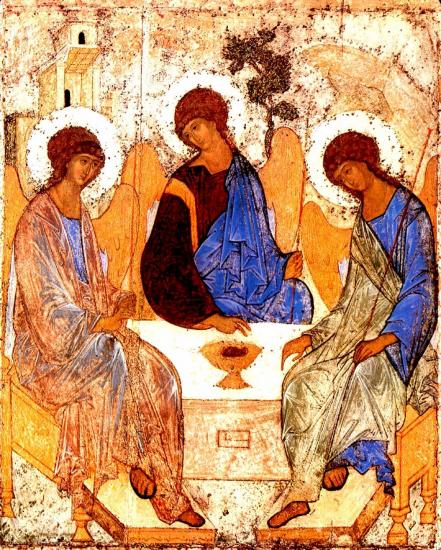 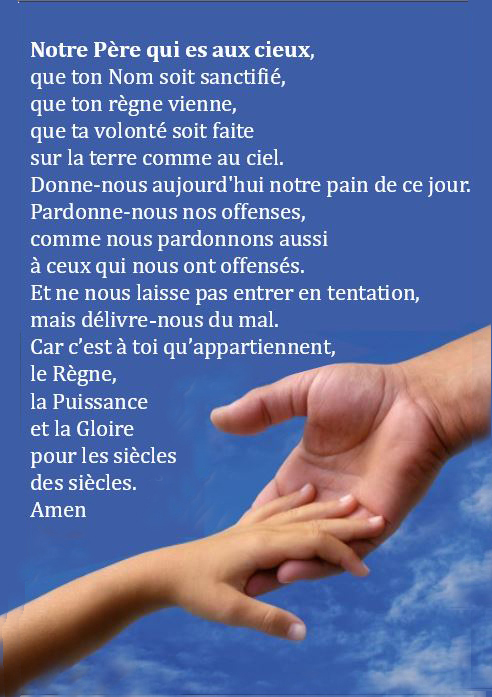 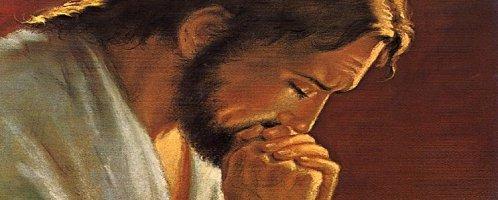 PRIÈRE POUR LA PAIX

Seigneur Jésus Christ,
Tu es le Prince de la Paix.
Tu as dit :   «  Je vous laisse la paix »
Ouvre nos cœurs à ton Amour.
Fais que nous soyons
des  artisans de paix et de communion.
Donne à ton Eglise d’être dans le monde
au service de la réconciliation.
Toi le Vivant.

Amen
Agneau de Dieu
(Messe avec des familles)


Agneau de Dieu
Jésus notre berger
Agneau de Dieu
livré pour nos péchés
Prends pitié, prends pitié,
Prends pitié de nous.

PRENDS PITIÉ,
PRENDS PITIÉ,
PRENDS PITIÉ DE NOUS
2
Agneau de Dieu
Jésus notre berger
Agneau de Dieu
venu nous rassembler
Prends pitié, prends pitié,
Prends pitié de nous.

PRENDS PITIÉ, PRENDS PITIÉ,
PRENDS PITIÉ DE NOUS.
3
Agneau de Dieu
Jésus notre berger
Agneau de Dieu
qui vient nous libérer
Donne-nous, donne-nous,
Donne-nous la paix.

DONNE-NOUS,
DONNE-NOUS,
DONNE-NOUS LA PAIX.
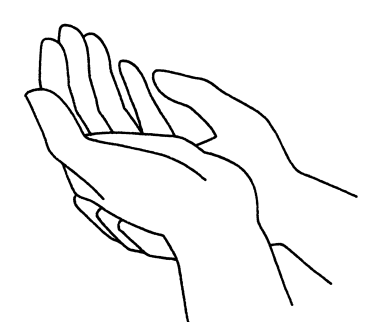 Nous demandons la grâce 
de nous préparer 
à la rencontre avec Jésus le Christ.
VOICI LE CORPS ET LE SANG DU SEIGNEUR
 (D44-80)


Refrain :
Voici le corps 
et le sang du Seigneur,
 la coupe du salut 
et le pain de la vie :
Dieu immortel
se donne en nourriture 
pour que nous ayons
la vie éternelle !
1. 
Au moment de passer
vers le Père,
   le Seigneur prit du pain et du vin
    Pour que soit accompli
le mystère
qui apaise à jamais
notre faim !

Refrain :
Voici le corps 
et le sang du Seigneur,
 la coupe du salut 
et le pain de la vie :
Dieu immortel
se donne en nourriture 
pour que nous ayons
la vie éternelle !
2. 
Dieu se livre lui-même en partage
par amour pour son peuple affamé :
Il nous comble de son héritage
afin que nous soyons rassasiés !

Refrain :
Voici le corps 
et le sang du Seigneur,
 la coupe du salut 
et le pain de la vie :
Dieu immortel
se donne en nourriture 
pour que nous ayons
la vie éternelle !
3.
C'est la foi
qui nous fait reconnaître
dans ce pain et ce vin consacrés
La présence de Dieu notre maître,
le Seigneur Jésus ressuscité !

Refrain :
Voici le corps 
et le sang du Seigneur,
 la coupe du salut 
et le pain de la vie :
Dieu immortel
se donne en nourriture 
pour que nous ayons
la vie éternelle !
4. Que nos langues
sans cesse proclament 
la merveille que Dieu 
fait pour nous :
Aujourd'hui il allume une flamme, 
afin que nous l'aimions
jusqu'au bout !

Refrain :
Voici le corps 
et le sang du Seigneur,
 la coupe du salut 
et le pain de la vie :
Dieu immortel
se donne en nourriture 
pour que nous ayons
la vie éternelle !
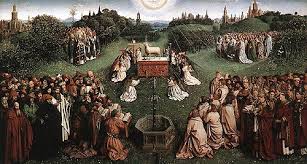 SOUS TON VOILE DE TENDRESSE



1 - Sous ton voile de tendresse,Nous nous réfugions.Prends-nous 
dans ton cœur de mèreOù nous revivrons.Marie, mère du Sauveur, nous te bénissons.

R/ Marie notre mère,
garde-nous dans la paix.Refuge des pécheurs,
protège tes enfants.
2 - Quand nous sommes dans l'épreuve,Viens nous visiter.De tous les dangers du monde,Viens nous délivrer.Marie, mère du Sauveur,
prends-nous en pitié.



R/ Marie notre mère,
garde-nous dans la paix.Refuge des pécheurs,
protège tes enfants
3 - Marie, vierge immaculée,Apprends-nous à prier.Que demeurent dans nos cœurs,Le silence et la paix.Marie, mère du Sauveur,
veille à nos côtés.


R/ Marie notre mère,
garde-nous dans la paix.Refuge des pécheurs,
protège tes enfants.
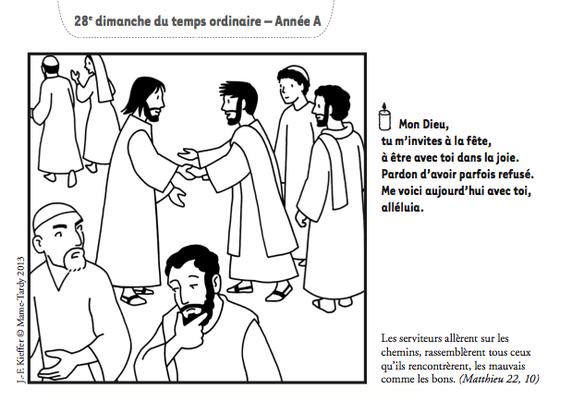 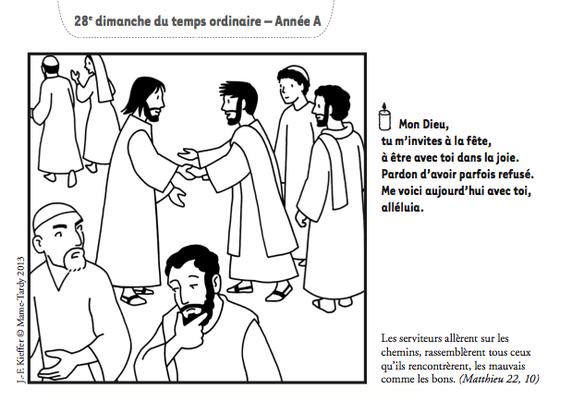 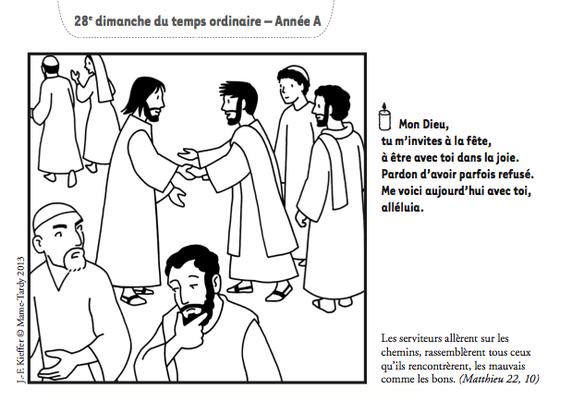 Je veux chanter ton amour, Seigneur

Refrain :
 Je veux chanter ton amour, Seigneur,
Chaque instant de ma vie.
Danser pour toi en chantant ma joie
Et glorifier ton Nom !


1. Ton amour pour nous
Est plus fort que tout
Et tu veux nous donner la vie,
Nous embraser par ton Esprit.
Gloire à toi !

2. Oui, tu es mon Dieu,
Tu es mon Seigneur,
Toi seul es mon libérateur,
Le rocher sur qui je m´appuie.
Gloire à toi !
Refrain :
 Je veux chanter ton amour, Seigneur,
Chaque instant de ma vie.
Danser pour toi en chantant ma joie
Et glorifier ton Nom !


3. Car tu es fidèle,
Tu es toujours là,
Tout près de tous ceux qui te cherchent,
Tu réponds à ceux qui t´appellent.
Gloire à toi !


4. Voici que tu viens
Au milieu de nous,
Demeurer au cœur de nos vies
Pour nous mener droit vers le Père.
Gloire à toi !
Refrain :
 Je veux chanter ton amour, Seigneur,
Chaque instant de ma vie.
Danser pour toi en chantant ma joie
Et glorifier ton Nom !


5. Avec toi, Seigneur
Je n´ai peur de rien,
Tu es là sur tous mes chemins,
Tu m´apprends à vivre l´amour.
Gloire à toi !
BON DIMANCHE À TOUS !

Les paroles des chants sont disponiblesune semaine avant la messe sur notre site internet :  
www.chorale-saint-vincent.be
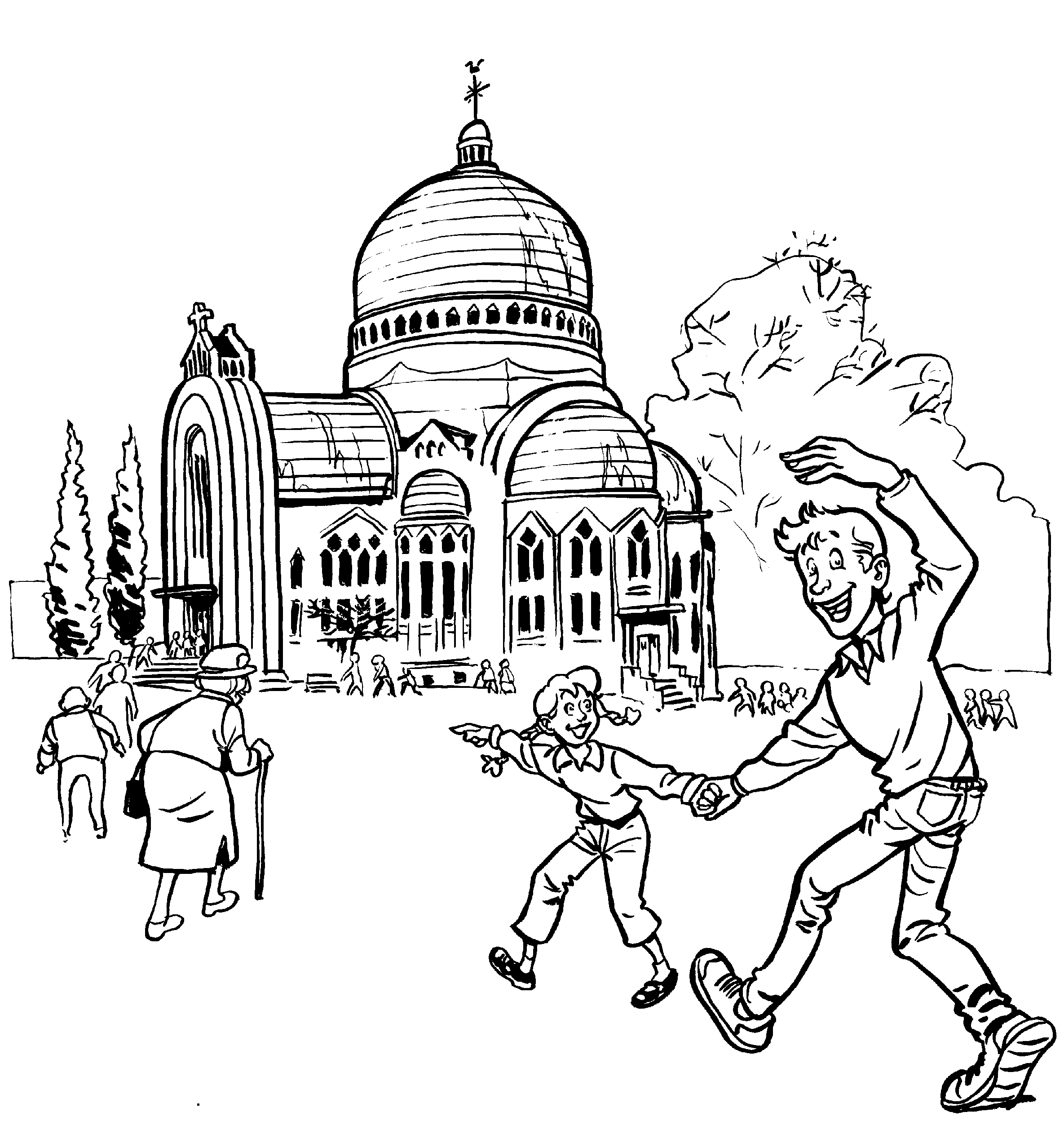